Süt İneklerinde 
Meme Sağlığı Kontrol Programları
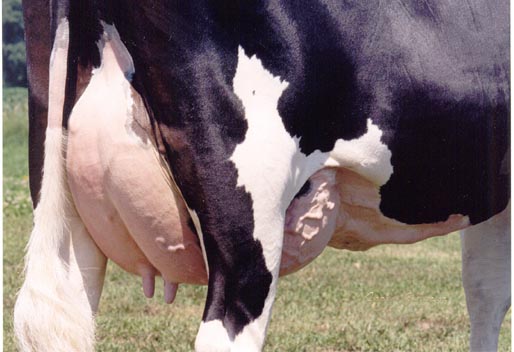 Prof. Dr. Ayhan BAŞTAN

Ankara Üniversitesi Veteriner Fakültesi
Doğum ve Jinekoloji Anabilim Dalı
Öğretim Üyesi
Mail: abastan@ankara.edu.tr
2017 Şubat
Kaynak
İneklerde Meme Sağlığı ve Sorunları
Ders Kitabı
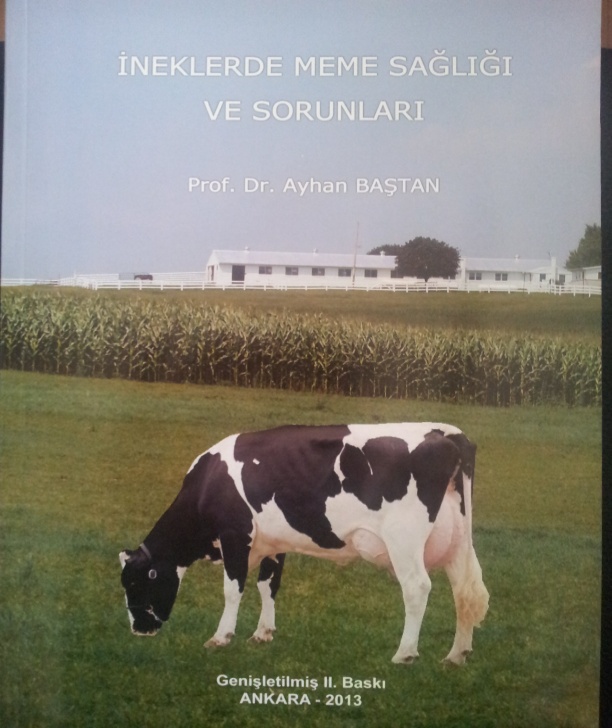 Dersin İçeriği
Memenin Anatomisi
Laktasyon Fizyolojisi
Meme Savunma Sistemi
Mastitisler ve Nedenleri
Mastitis Tipleri
Mastitisten Korunma 
Sağım ve Sağım Hijyeni
Sağım Makinaları
Meme Sağlığı Neden Önemlidir?
Memenin Anatomisi
Meme dokusu bağ dokudan bir kapsül içinde deri ile karın duvarı arasında inguinal bölgede yer almaktadır.

İneklerde meme bezi iki yarıma ayrılmış olup (sağ ve sol yarım) her yarımda ikişer olmak üzere toplam 4 meme lobu vardır .
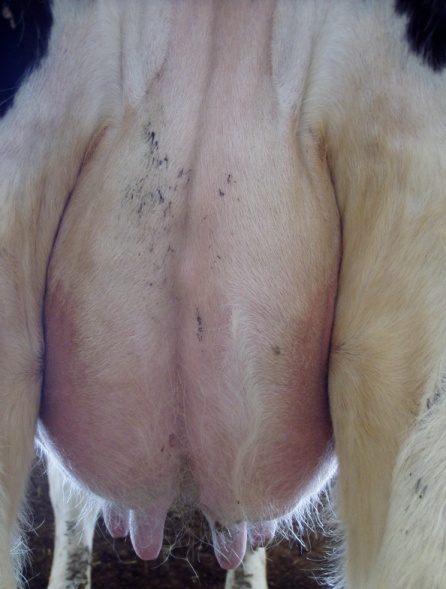 Meme dokusu destekleyici sistem,  kanal sistemi, kan ve süt taşıyıcı sistem, lenf ve sinir sisteminden oluşmaktadır.
Bir meme bezinde meme başı kanalı ve sisternası, bez sisternası, süt kanalları ve süt üreten dokular bulunmaktadır.
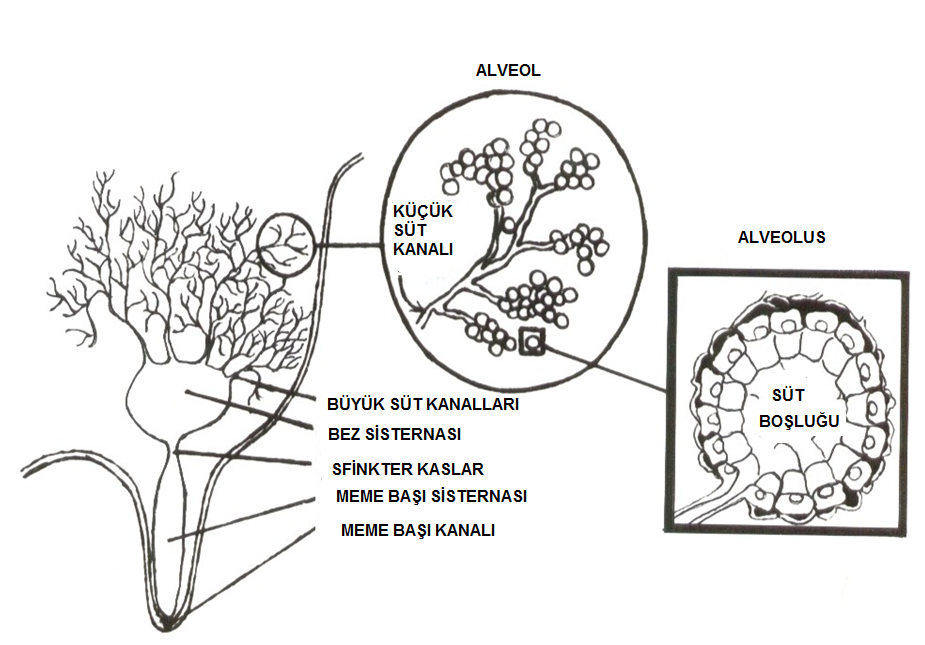 İneklerde memenin şekli genetik, ineğin yaşı, seksüel olgunluk derecesine, gebelik ve laktasyon sayısına göre değişmektedir.

Memenin şekli ile mastitis ve sağım kolaylığı arasında ilişki vardır.
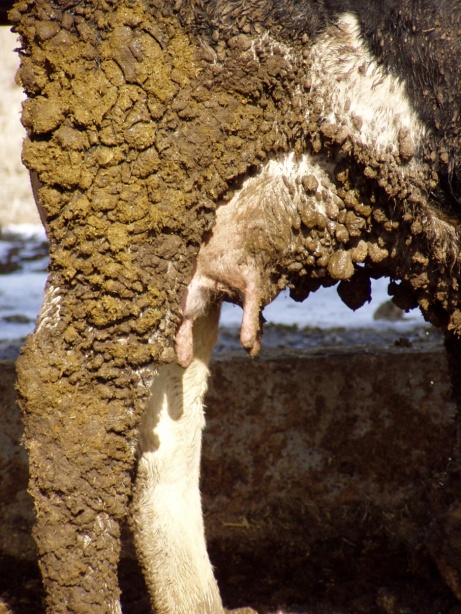 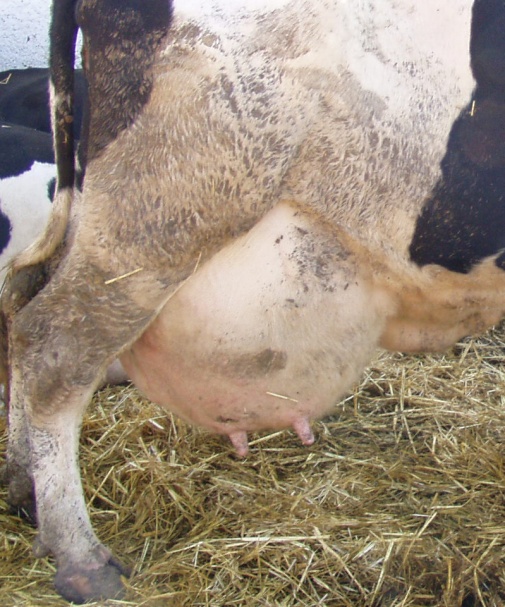 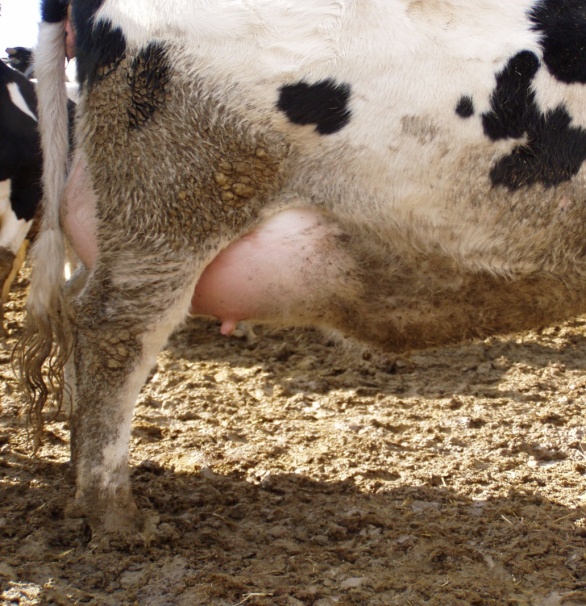 İneklerde meme bezi, uzunlamasına bir oluk tarafından, 2 yarıma ayrılmıştır. 

Sağ ve sol yarım birbirinden bağımsızdır.
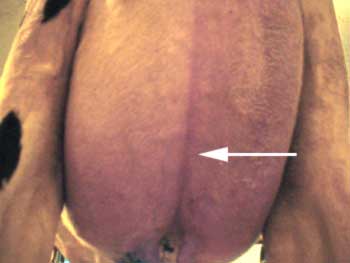 Arka meme bezleri, ön memelerden daha büyüktür.Süt yapımının %60’ı arka meme bezlerince gerçekleştirilir. Meme oldukça büyük bir organdır ve yaklaşık ağırlığı 50-75 kg’dır.
İneklerde meme derisi yumuşak ve çok az tüylüdür, meme başlarında ise tüy yoktur.
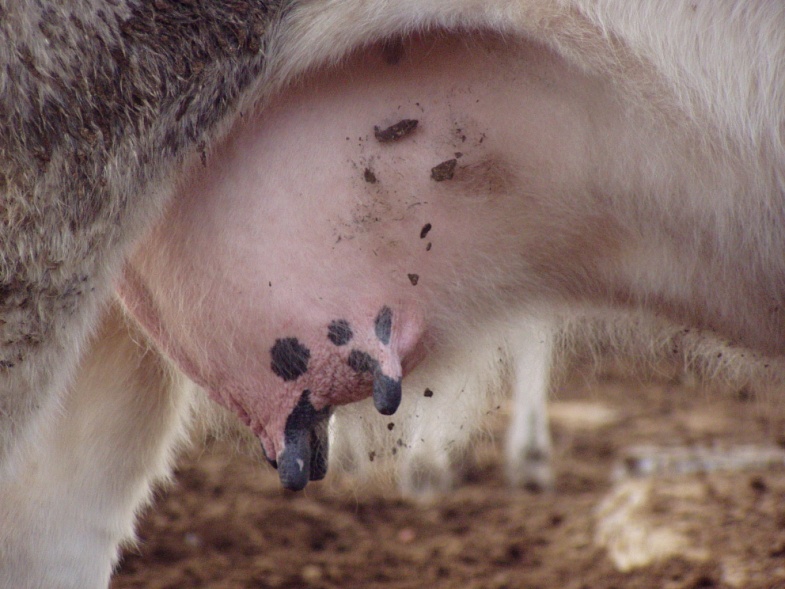 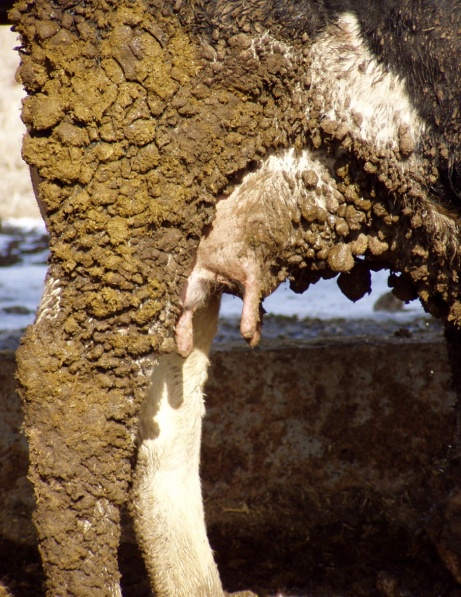 İneklerde meme başı derisinin sağlığının korunması mastitis kontrol programlarının  en önemli parçasıdır. 

Meme başının bütünlüğünü bozan her faktör, mastitis riskini arttırmaktadır.
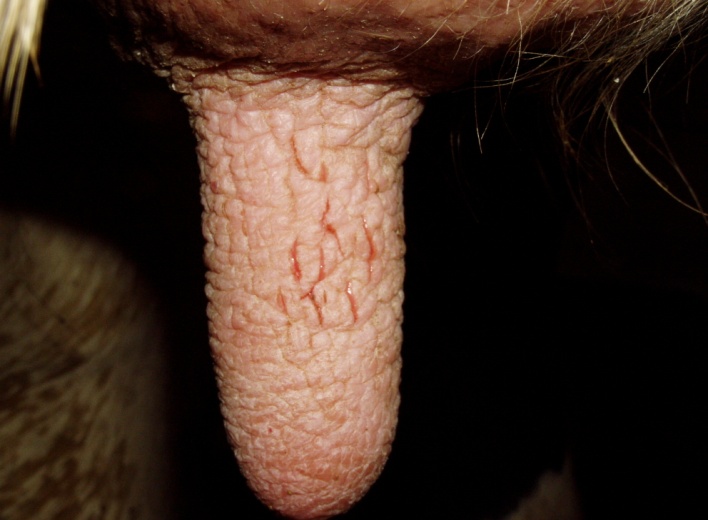 İneklerde arka meme lobları arasındaki genişlik ile süt verimi arasında bir ilişki olduğu, arka meme lobları geniş olan ineklerin, süt veriminin de yüksek olduğu belirtilmektedir.
İneklerde 4 adet meme başı vardır. 

Meme başının en önemli görevi,  sütün boşaltılmasını sağlamaktır.
Meme başının uzunluğu, genişliği ve şekli ile meme sağlığı ve sağım kolaylığı arasında yakın bir ilişki vardır.
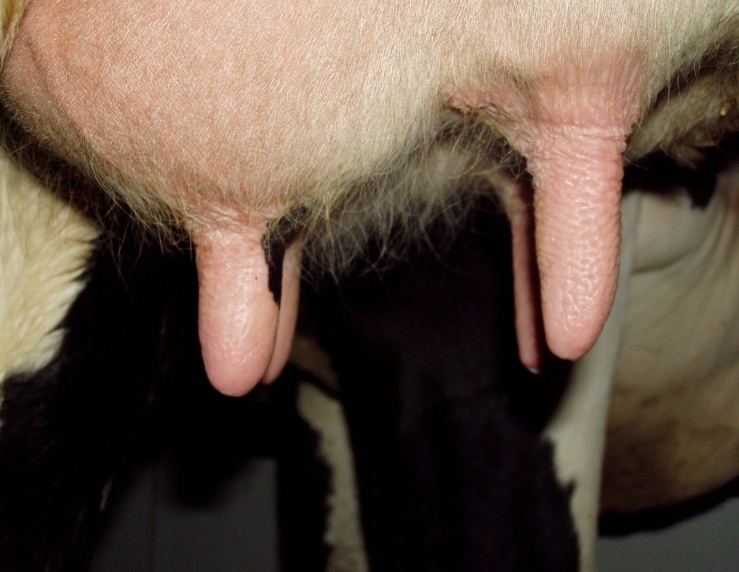 Uzun meme başlı ineklerde mastitis riski yüksek olmaktadır. 

Kısa, uzun veya geniş meme başlarına sağım makinalarının başlıklarının tutunması iyi değildir.
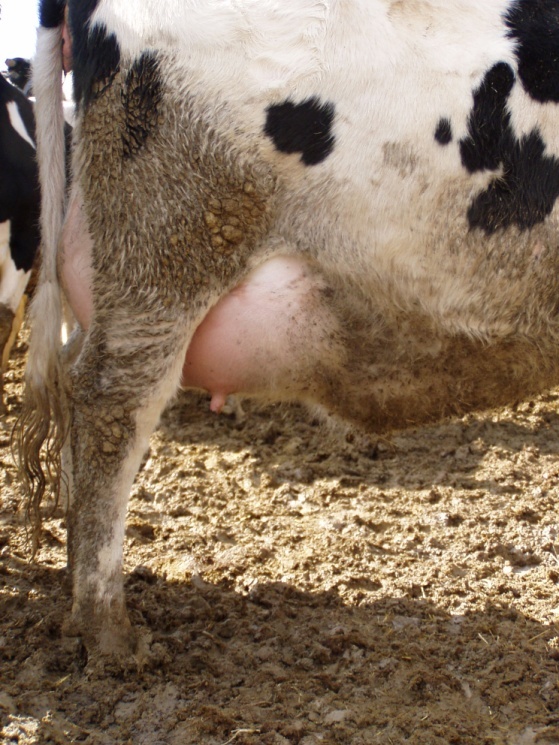 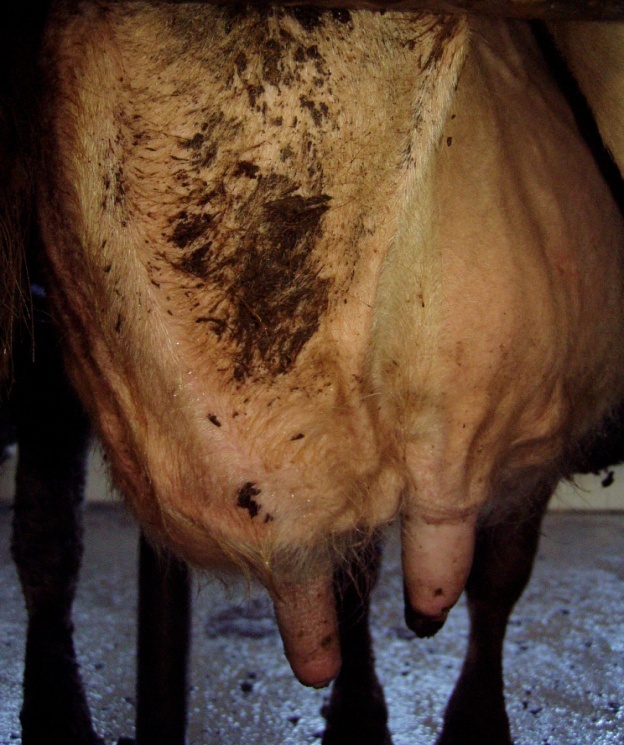 İneklerde meme başı konik, düz, sivri ve silindirik şekilde olabilir.
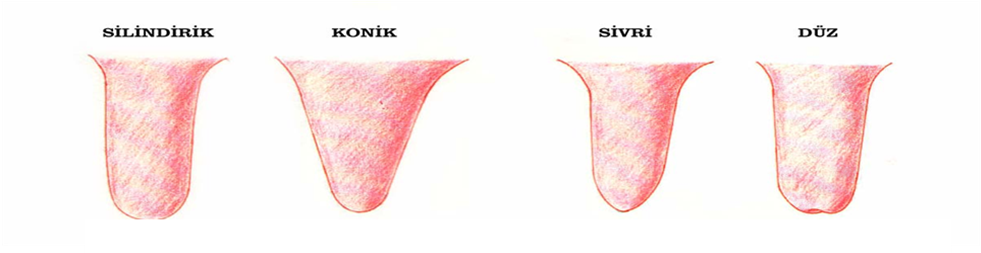 Meme başı yuvarlak olan inekler, meme içi enfeksiyonlara dirençli iken düz veya meme başı içeri doğru yönelmiş olanlar mastitise duyarlıdır. 

Sağım kolaylığı ve mastitise direnç açısından en uygun meme başı şekli, silindirik meme başlarıdır.
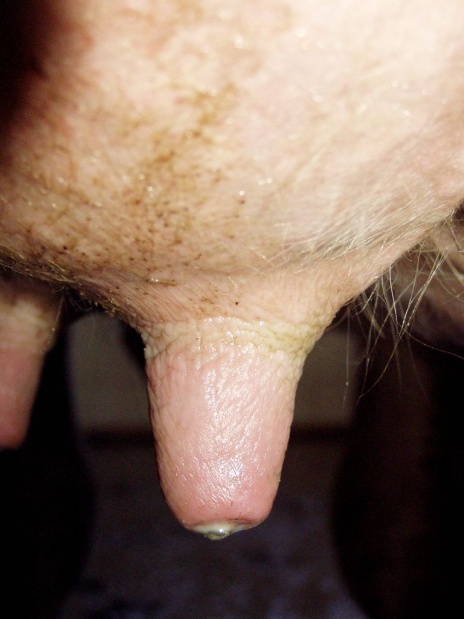 Ön ve arka meme başlarının yerden yüksekliği ile mastitis arasında da bir ilişki vardır. 
Meme başları yere yakın ineklerde mastitis riski daha yüksektir.
Meme başının gelişmiş bir sinir ağı vardır ve bu ağın sütün indirilmesinde önemli rolü bulunmaktadır.
İneklerin %25-50’sinde meme başı normalden fazla olmaktadır. 
Fazla meme başları mastitis için risk taşımaktadır.
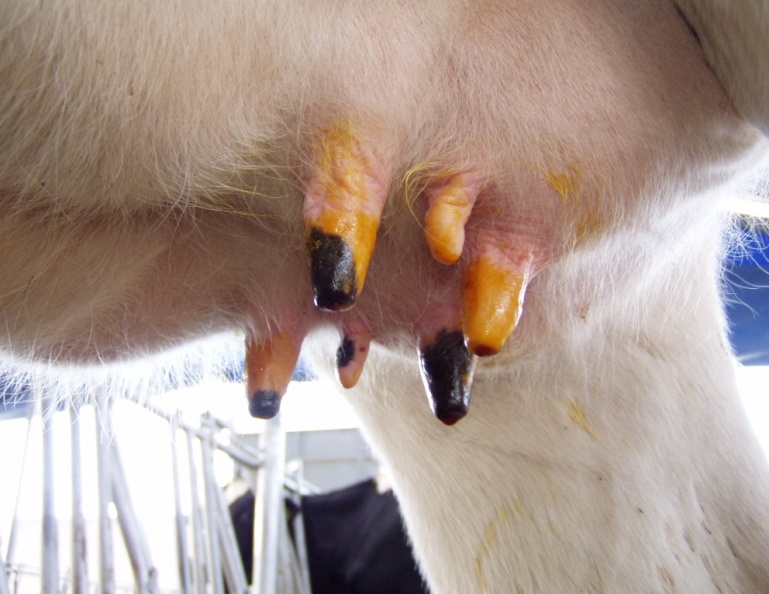